ОГЭ-2025Задачи 1–5 — реальная математика
Блок задач, который проверяет навыки применения математических знаний в реальной жизни. Придется прочитать длинный текст, понять его, правильно выделить значимые для решения данные (обычно их в 2–3 раза меньше, чем текста всего) и правильно их применить для ответов на задания. Весьма полезные навыки. 

Учитель математики
МБОУ гимназия №14, г.Ейск
Матюха Эльвира Анатольевна
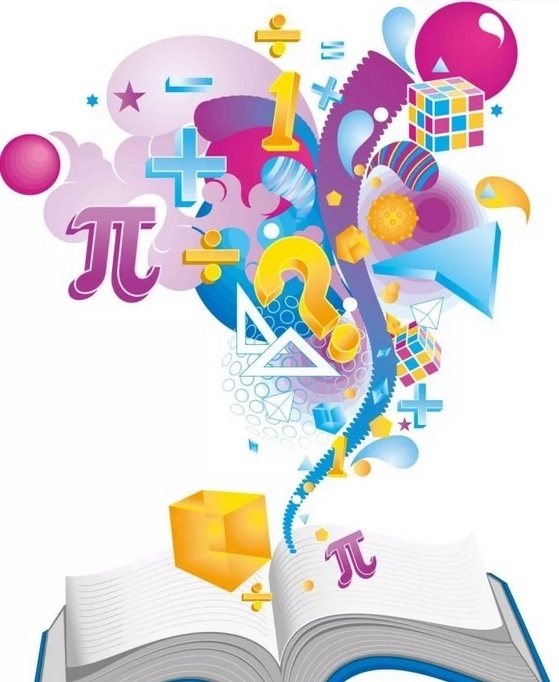 I схема
II схема
III схема
IV схема
СХЕМА 1
Условие
№ 1
№ 2
№ 3
№ 4
№ 5
На плане изображено домохозяйство, находящееся по 
адресу: с. Кондратьево, Прудовой пер., д.7
Важная информация?
ДА
НЕТ
[Speaker Notes: На плане изображено домохозяйство, находящееся по 
Адресу: с.Малые Всегодичи, д.26
--------------------------------------------------------------------------------
Полный текст задачи:
На плане изображено домохозяйство, находящееся по  адресу: с. Кондратьево, Прудовой пер., д.7. Сторона каждой клетки на плане равна 1 м. Участок имеет форму прямоугольника. Выезд и въезд  осуществляются через единственные ворота. При входе на участок слева от ворот находится сарай, а справа – гараж. Площадь, занятая сараем, равна 16 кв.м. Жилой дом  находится в глубине территории. Помимо гаража, жилого дома и сарая, на участке имеются  теплица и две круглые клумбы на территории огорода (5). Все дорожки внутри участка имеют ширину 0,5 м и вымощены тротуарной плиткой размером 0,5 м × 0,5 м. Между сараем и гаражом имеется площадка, вымощенная той же тротуарной плиткой.]
Сторона каждой клетки на плане равна 1 м.
Важная информация?
ДА
НЕТ
!
[Speaker Notes: Сторона каждой клетки на плане равна 1 м.]
Участок имеет форму прямоугольника. Выезд и въезд 
осуществляются через единственные ворота
Важная информация?
ДА
НЕТ
!
[Speaker Notes: Участок имеет форму прямоугольника. Выезд и въезд  осуществляются через единственные ворота]
При входе на участок слева от ворот находится сарай,
а справа – гараж.
Важная информация?
ДА
НЕТ
!
2 - сарай
1 - гараж
гараж
сарай
[Speaker Notes: При входе на участок слева от ворот находится сарай, а справа – гараж.]
Площадь, занятая сараем, равна 16 кв.м. Жилой дом 
находится в глубине территории.
Важная информация?
ДА
НЕТ
!
жилой дом
2 - сарай
1 - гараж
3 – жилой дом
16м²
гараж
сарай
[Speaker Notes: Площадь, занятая сараем, равна 16 кв.м. Жилой дом  находится в глубине территории.]
Помимо гаража, жилого дома и сарая, на участке имеются 
теплица и две круглые клумбы на территории огорода (5)
Важная информация?
ДА
НЕТ
!
жилой дом
теплица
огород
2 - сарай
1 - гараж
3 – жилой дом
5 - огород
16м²
4 - теплица
гараж
сарай
[Speaker Notes: Помимо гаража, жилого дома и сарая, на участке имеются  теплица и две круглые клумбы на территории огорода (5)]
Все дорожки внутри участка имеют ширину 0,5 м и 
вымощены тротуарной плиткой размером 0,5 м × 0,5 м
Важная информация?
ДА
НЕТ
!
жилой дом
теплица
огород
0,5м × 0,5м
2 - сарай
1 - гараж
0,5 м
3 – жилой дом
0,5 м
5 - огород
16м²
0,5 м
4 - теплица
гараж
сарай
[Speaker Notes: Все дорожки внутри участка имеют ширину 0,5 м и вымощены тротуарной плиткой размером 0,5 м × 0,5 м]
Между сараем и гаражом имеется площадка, 
вымощенная той же тротуарной плиткой.
Важная информация?
ДА
НЕТ
жилой дом
теплица
огород
2 - сарай
1 - гараж
3 – жилой дом
5 - огород
4 - теплица
гараж
сарай
[Speaker Notes: Между сараем и гаражом имеется площадка, вымощенная той же тротуарной плиткой.]
I
Сопоставьте объекты, указанные в таблице с цифрами,
которыми эти объекты обозначены.
3
4
1
2
1.
3412
Ответ
жилой дом
теплица
2 - сарай
1 - гараж
3 – жилой дом
4 - теплица
гараж
сарай
[Speaker Notes: Для получения ответа в таблице – нажимаем на название объекта в таблице.]
I
Тротуарная плитка продаётся в упаковках по 5 штук. Сколько 
упаковок понадобилось купить, чтобы выложить все дорожки 
и площадку  перед гаражом?
2.
Подсказки (4)
60
Ответ
1. Необходимо по плану сосчитать общее количество плиток
2. Общее количество разделить на кол-во плиток в одной упаковке
0,5м × 0,5м
2 - сарай
1 - гараж
3 – жилой дом
3. Если в результате получилось дробное число – необходимо округлить до целого – 
в бОльшую сторону.
5 - огород
4 - теплица
[Speaker Notes: Тротуарная плитка продаётся в упаковках по 5 штук. Сколько упаковок понадобилось купить, чтобы выложить все дорожки  и площадку  перед гаражом?]
I
Вычислите примерно площадь, которую занимают две 
клумбы вместе. Число π возьмите 
равным 3,14
3.
Подсказки (4)
1. По рисунку определяем радиусы клумб
!
2. S   = π · r²
3
2
2 - сарай
1 - гараж
3. S1 = 3,14 · 2²
    S2 = 3,14 · 3²
S1 = S2 = 40,82 (м²)
3 – жилой дом
5 - огород
4 - теплица
40,82
Ответ
[Speaker Notes: Для визуализации действий на схеме необходимо нажимать на соответствующие прямоугольные выноски.]
I
Найдите площадь, которую занимает жилой дом.
Ответ дайте в квадратных метрах.
4.
Подсказки (3)
По рисунку определяем площадь бОльшего прямоугольника
!
10·8=80
2.   По рисунку определяем площадь мЕньшего прямоугольника
2 - сарай
2·4=8
1 - гараж
3 – жилой дом
5 - огород
3.    S  = 80 – 8
4 - теплица
72
Ответ
[Speaker Notes: Для визуализации действий на схеме необходимо нажимать на кнопку «Подсказки»]
I
Хозяин участка хочет сделать пристройку к дому. Для этого он 
планирует купить 12 тонн силикатного кирпича. Один кирпич
весит  3 кг. (Условия  поставщиков в таблице) 
Во сколько рублей обойдётся  наиболее дешёвый вариант?
5.
Подсказки (4)
1. Необходимо определить количество кирпичей, которое надо купить
3. Стоимость с учётом доставки.
2. Определить стоимость 12 тонн кирпичей у каждого поставщика.
Поставщик А:
57920 руб.
Поставщик Б:
81220 руб.
57920
Ответ
Поставщик А:
49920 руб.
Поставщик Б:
56720 руб.
[Speaker Notes: Хозяин участка хочет сделать пристройку к дому. Для этого он  планирует купить 12 тонн силикатного кирпича. Один кирпич  весит  3 кг. (Условия  поставщиков в таблице) 
Во сколько рублей обойдётся  наиболее дешёвый вариант?]
схема II
Условие
№ 1
№ 2
№ 3
№ 4
№ 5
На плане изображено домохозяйство по адресу: 
с. Сосновое, 2-й Зелёный пер., д.9
Важная информация?
ДА
НЕТ
[Speaker Notes: На плане изображено домохозяйство по адресу: с. Сосновое, 2-й Зелёный пер., д.9
---------------------------------------
Полный текст задачи:
На плане изображено домохозяйство по адресу:  с. Сосновое, 2-й Зелёный пер., д.9. Сторона каждой клетки на плане равна 1 м. Участок имеет форму прямоугольника. Выезд и въезд  осуществляются через единственные ворота. При входе на участок слева от ворот находится сарай, а справа – гараж. Помимо гаража, жилого дома и сарая, на участке имеются  теплица и две круглые клумбы на территории огорода (5). Все дорожки внутри участка имеют ширину 0,5 м и вымощены тротуарной плиткой размером 1 м × 0,5 м. Перед гаражом имеется площадка, вымощенная той же тротуарной плиткой.]
Сторона каждой клетки на плане равна 1 м.
Важная информация?
ДА
НЕТ
!
[Speaker Notes: Сторона каждой клетки на плане равна 1 м.]
Участок имеет прямоугольную форму. Выезд и въезд 
осуществляются через единственные ворота
Важная информация?
ДА
НЕТ
!
[Speaker Notes: Участок имеет форму прямоугольника. Выезд и въезд  осуществляются через единственные ворота]
При входе на участок слева от ворот находится сарай,
а справа – гараж.
Важная информация?
ДА
НЕТ
!
2 - сарай
3 - гараж
гараж
сарай
[Speaker Notes: При входе на участок слева от ворот находится сарай, а справа – гараж.]
Площадь, занятая гаражом, равна 32 кв.м. Жилой дом 
находится в глубине территории.
Важная информация?
ДА
НЕТ
!
жилой дом
2 - сарай
3 - гараж
4 - жилой дом
32м²
гараж
сарай
[Speaker Notes: Площадь, занятая гаражом, равна 32 кв.м. Жилой дом  находится в глубине территории.]
Помимо гаража, жилого дома и сарая, на участке имеются 
теплица на территории огорода (5)
Важная информация?
ДА
НЕТ
теплица
!
жилой дом
2 - сарай
огород
3 - гараж
4 - жилой дом
32м²
гараж
5 - огород
1 - теплица
сарай
[Speaker Notes: Помимо гаража, жилого дома и сарая, на участке имеется  теплица на территории огорода (5)]
Все дорожки внутри участка имеют ширину 0,5 м и 
вымощены тротуарной плиткой размером 1 м × 0,5 м
Важная информация?
ДА
НЕТ
теплица
!
жилой дом
1м × 0,5м
0,5 м
2 - сарай
огород
3 - гараж
4 - жилой дом
32м²
гараж
5 - огород
1 м
1 - теплица
сарай
0,5 м
[Speaker Notes: Все дорожки внутри участка имеют ширину 0,5 м и вымощены тротуарной плиткой размером 1 м × 0,5 м]
Перед гаражом имеется площадка, вымощенная той же 
тротуарной плиткой.
Важная информация?
ДА
НЕТ
теплица
жилой дом
2 - сарай
огород
3 - гараж
4 - жилой дом
гараж
5 - огород
1 - теплица
сарай
[Speaker Notes: Перед гаражом имеется площадка, вымощенная той же тротуарной плиткой.]
II
Сопоставьте объекты, указанные в таблице с цифрами,
которыми эти объекты обозначены.
1
2
4
3
1.
1243
Ответ
теплица
жилой дом
2 - сарай
3 - гараж
4 – жилой дом
гараж
1 - теплица
сарай
[Speaker Notes: Для получения ответа в таблице – нажимаем на название объекта в таблице.]
II
Тротуарная плитка продаётся в упаковках по 5 штук. Сколько 
упаковок понадобилось, чтобы выложить все дорожки 
и площадку  перед гаражом?
2.
Подсказки (4)
1. Необходимо по плану сосчитать общее количество плиток
!
2. Общее количество разделить на кол-во плиток в одной упаковке
1м × 0,5м
2 - сарай
3 - гараж
4 - жилой дом
3. Если в результате получилось дробное число – необходимо округлить до целого – 
в бОльшую сторону.
5 - огород
1 - теплица
29
Ответ
[Speaker Notes: Тротуарная плитка продаётся в упаковках по 5 штук. Сколько  упаковок понадобилось, чтобы выложить все дорожки  и площадку  перед гаражом?]
II
Найдите расстояние от сарая до жилого дома (под расстоянием
между двумя объектами – расстояние между  ближайшими 
точками). Ответ дайте в метрах.
3.
Подсказки (5)
1. Достроим до прямоугольного треугольника
!
2. Для нахождения расстояния используем теорему Пифагора.
2 - сарай
3.  √12² + 9²
3 - гараж
4 - жилой дом
9
5 - огород
12
1 - теплица
15
Ответ
[Speaker Notes: Для визуализации действий на схеме необходимо нажать на кнопку «Подсказки»]
II
Найдите площадь, которую занимает жилой дом.
Ответ дайте в квадратных метрах.
4.
Подсказки (4)
По рисунку определяем площадь бОльшего прямоугольника
!
12·10=120
2.   По рисунку определяем площадь мЕньшего прямоугольника
2·7=14
2 - сарай
1 - гараж
3 – жилой дом
5 - огород
3.    S  = 120 – 14
4 - теплица
106
Ответ
[Speaker Notes: Для визуализации действий на схеме необходимо нажимать на соответствующие прямоугольные выноски.]
II
Хозяин участка хочет сделать пристройку к дому. Для этого он 
планирует купить 12 тонн силикатного кирпича. Один кирпич
весит  3 кг. Во сколько рублей обойдётся  наиболее дешёвый 
                                                                                           вариант?
5.
Подсказки (4)
1. Необходимо определить количество кирпичей, которое надо купить
3. Стоимость с учётом доставки.
2. Определить стоимость 12 тонн кирпичей у каждого поставщика.
Поставщик А:
53240 руб.
Поставщик Б:
59920 руб.
53240
Ответ
Поставщик А:
46240 руб.
Поставщик Б:
53920 руб.
[Speaker Notes: Хозяин участка хочет сделать пристройку к дому. Для этого он  планирует купить 12 тонн силикатного кирпича. Один кирпич  весит  3 кг. (Условия  поставщиков в таблице) 
Во сколько рублей обойдётся  наиболее дешёвый вариант?

Нажимаем на кнопку «Подсказки». Для визуализации ответов нажимаем на соответствующие квадратные выноски.]
схема III
Условие
№ 1
№ 2
№ 3
№ 4
№ 5
На плане изображено домохозяйство по адресу: 
с. Иволгино, 5-й Заречный пер., д.3
Важная информация?
ДА
НЕТ
[Speaker Notes: На плане изображено домохозяйство по адресу: с. Иволгино, 5-й Заречный пер., д.3

---------------------------------------
Полный текст задачи:
На плане изображено домохозяйство по адресу: с. Иволгино, 5-й Заречный пер., д.3. Сторона каждой клетки на плане равна 1 м. Участок имеет форму прямоугольника. Выезд и въезд  осуществляются через единственные ворота. При входе на участок слева от ворот находится сарай, а справа – гараж. Площадь, занятая гаражом равна 46 кв. метров .  Жилой дом находится в глубине территории. Помимо гаража, жилого дома и сарая, на участке имеется  теплица на территории огорода (5). Перед гаражом имеется площадка, вымощенная  тротуарной плиткой размером 0,2 м × 0,1 м и отмеченная на плане цифрой 6.]
Сторона каждой клетки на плане равна 1 м.
Важная информация?
ДА
НЕТ
!
[Speaker Notes: Сторона каждой клетки на плане равна 1 м.]
Участок имеет форму прямоугольника. Выезд и въезд 
осуществляются через единственные ворота
Важная информация?
ДА
НЕТ
!
[Speaker Notes: Участок имеет форму прямоугольника. Выезд и въезд  осуществляются через единственные ворота]
При входе на участок слева от ворот находится сарай,
а справа – гараж.
Важная информация?
ДА
НЕТ
!
3 - сарай
2 - гараж
сарай
гараж
[Speaker Notes: При входе на участок слева от ворот находится сарай, а справа – гараж.]
Площадь, занятая гаражом, равна 48 кв.м. Жилой дом 
находится в глубине территории.
Важная информация?
ДА
НЕТ
!
жилой дом
3 - сарай
2 - гараж
4 – жилой дом
сарай
гараж
48м²
[Speaker Notes: Площадь, занятая гаражом, равна 48 кв.м.  . Жилой дом  находится в глубине территории.]
Помимо гаража, жилого дома и сарая, на участке имеются 
теплица на территории огорода (5)
Важная информация?
ДА
НЕТ
теплица
!
жилой дом
3 - сарай
2 - гараж
огород
4 - жилой дом
сарай
5 - огород
гараж
1 - теплица
48м²
[Speaker Notes: Помимо гаража, жилого дома и сарая, на участке имеется  теплица на территории огорода (5)]
Перед гаражом имеется площадка, вымощенная 
тротуарной плиткой размером 0,2 м × 0,1 м.
Важная информация?
ДА
НЕТ
теплица
!
жилой дом
3 - сарай
2 - гараж
огород
4 - жилой дом
сарай
5 - огород
площадка
гараж
1 - теплица
6 - площадка
[Speaker Notes: Перед гаражом имеется площадка, вымощенная тротуарной плиткой размером 0,2 м × 0,1 м.]
III
Сопоставьте объекты, указанные в таблице с цифрами,
которыми эти объекты обозначены.
2
1
4
3
1.
2143
Ответ
теплица
жилой дом
3 - сарай
2 - гараж
4 – жилой дом
сарай
гараж
1 - теплица
[Speaker Notes: Для получения ответа в таблице – нажимаем на название объекта в таблице.]
III
Тротуарная плитка продаётся в упаковках по 40 штук. 
Сколько упаковок плитки понадобилось, чтобы 
выложить площадку  перед гаражом?
2.
Подсказки (4)
Размер плитки 0,2 м × 0,1 м.
1. Необходимо определить количество плиток в 1 кв.м.
!
2. Определить количество плиток необходимых , чтобы выложить площадку
3 - сарай
2 - гараж
4 - жилой дом
50шт.
3. Общее количество разделить на количество плиток в упаковке (дробное число округлить в бОльшую сторону).
5 - огород
2700 шт.
1 - теплица
6 - площадка
68
Ответ
[Speaker Notes: Тротуарная плитка продаётся в упаковках по 40 штук. Сколько упаковок плитки понадобилось, чтобы  выложить площадку  перед гаражом?]
III
Найдите расстояние между противоположными
 углами гаража (длину диагонали) 
 в метрах.
3.
Подсказки (4)
1.  Определим стороны прямоугольника (гаража)
!
2. Для нахождения расстояния используем теорему Пифагора.
3 - сарай
3.  √8² + 6²
2 - гараж
4 - жилой дом
5 - огород
1 - теплица
6
6 - площадка
8
10
Ответ
[Speaker Notes: Для визуализации действий на схеме необходимо нажать на кнопку «Подсказки»]
III
Найдите площадь, которую занимает жилой дом.
Ответ дайте в квадратных метрах.
4.
Подсказки (4)
По рисунку определяем площадь бОльшего прямоугольника
!
12·10=120
2.   По рисунку определяем площадь мЕньшего прямоугольника
3 - сарай
2 - гараж
3·4=12
4 - жилой дом
5 - огород
3.    S  = 120 – 12
1 - теплица
6 - площадка
108
Ответ
[Speaker Notes: Для визуализации действий на схеме необходимо нажимать на соответствующие прямоугольные выноски.]
III
Хозяин участка хочет сделать пристройку к дому. Для этого он 
планирует купить 15 тонн силикатного кирпича. Один кирпич
весит  3 кг. Во сколько рублей обойдётся  наиболее дешёвый 
                                                                                           вариант?
5.
Подсказки (4)
1. Необходимо определить количество кирпичей, которое надо купить
3. Стоимость с учётом доставки.
2. Определить стоимость 15 тонн кирпичей у каждого поставщика.
Поставщик А:
66300 руб.
Поставщик Б:
68900 руб.
66300
Ответ
Поставщик А:
59300 руб.
Поставщик Б:
65900 руб.
[Speaker Notes: Хозяин участка хочет сделать пристройку к дому. Для этого он  планирует купить 15 тонн силикатного кирпича. Один кирпич  весит  3 кг. (Условия  поставщиков в таблице) 
Во сколько рублей обойдётся  наиболее дешёвый вариант?
---------------
Нажимаем на кнопку «Подсказки». Для визуализации ответов нажимаем на соответствующие квадратные выноски.]
схема IV
Условие
№ 1
№ 2
№ 3
№ 4
№ 5
На плане изображено домохозяйство по адресу: 
с. Сергеево, 8-й Кленовый пер., д.1
Важная информация?
ДА
НЕТ
[Speaker Notes: На плане изображено домохозяйство по адресу: с. Сосновое, 2-й Зелёный пер., д.9
---------------------------------------
Полный текст задачи:
На плане изображено домохозяйство по адресу:  с. Сергеево, 8-й Кленовый пер., д.1. Сторона каждой клетки на плане равна 1 м. Участок имеет форму прямоугольника. Выезд и въезд  осуществляются через единственные ворота. При входе на участок напротив ворот находится гараж, а за гаражом – жилой дом. Площадь, занятая гаражом, равна 48 кв.м. Слева от ворот находится большой газон, отмеченный на плане цифрой 5. На газоне имеются круглый бассейн, беседка и две ромбовидные клумбы. Беседка на плане отмечена цифрой 4. При въезде на участок имеется площадка, вымощенная тротуарной плиткой размером  0,2 м на 9,1 м и обозначенная на плане цифрой 7.]
Сторона каждой клетки на плане равна 1 м.
Важная информация?
ДА
НЕТ
!
[Speaker Notes: Сторона каждой клетки на плане равна 1 м.]
Участок имеет форму прямоугольника. Выезд и въезд 
осуществляются через единственные ворота
Важная информация?
ДА
НЕТ
!
[Speaker Notes: Участок имеет форму прямоугольника. Выезд и въезд  осуществляются через единственные ворота]
При входе на участок напротив ворот находится гараж,
а за гаражом – жилой дом.
Важная информация?
ДА
НЕТ
!
2 - гараж
1 - жилой дом
гараж
жилой дом
[Speaker Notes: При входе на участок напротив ворот находится гараж, а за гаражом – жилой дом.]
Площадь, занятая гаражом, равна 48 кв.м. Слева от ворот 
находится большой газон
Важная информация?
ДА
НЕТ
2 - гараж
48м²
1 - жилой дом
гараж
5 - б.газон
большой газон
жилой дом
[Speaker Notes: Площадь, занятая гаражом, равна 48 кв.м. Слева от ворот находится большой газон]
На газоне имеются круглый бассейн, беседка (4) и две
 ромбовидные клумбы
Важная информация?
ДА
НЕТ
беседка
2 - гараж
48м²
1 - жилой дом
гараж
клумбы
5 - б.газон
3 - бассейн
большой газон
4 - беседка
6 - клумбы
жилой дом
бассейн
[Speaker Notes: На газоне имеются круглый бассейн, беседка (3) и две ромбовидные клумбы]
При въезде на участок имеется площадка, вымощенная 
тротуарной плиткой размером 0,2 м × 0,1 м (7).
Важная информация?
ДА
НЕТ
площадка
беседка
!
2 - гараж
1 - жилой дом
гараж
клумбы
5 - б.газон
3 - бассейн
большой газон
4 - беседка
6 - клумбы
жилой дом
7 - площадка
бассейн
[Speaker Notes: Перед гаражом имеется площадка, вымощенная тротуарной плиткой размером 0,2 м × 0,1 м.]
IV
Сопоставьте объекты, указанные в таблице с цифрами,
которыми эти объекты обозначены.
1
2
3
6
1.
1236
Ответ
2 - гараж
клумбы
1 - жилой дом
гараж
3 - бассейн
6 - клумбы
жилой дом
бассейн
[Speaker Notes: Для получения ответа в таблице – нажимаем на название объекта в таблице.]
IV
Найдите площадь, которую занимает одна клумба 
Ответ дайте в квадратных метрах.
2.
Подсказки (3)
1. Вспомнить формулу нахождения площади ромба.
S  =     d1 · d2
4
Ответ
!
2. По рисунку определить величину диагоналей ромба
2
2 - гараж
3
1 - жилой дом
5 - б.газон
3.   S  =     2 · 4
3 - бассейн
4 - беседка
6 - клумбы
7 - площадка
[Speaker Notes: Найдите площадь, которую занимает одна клумба  Ответ дайте в квадратных метрах.
---------------------------------------------

Для визуализации действий на схеме необходимо нажимать на соответствующие прямоугольные выноски (1).]
IV
Тротуарная плитка продаётся в упаковках по 45 штук. 
 Сколько упаковок плитки понадобилось, чтобы 
 выложить площадку  перед гаражом?
3.
Подсказки (4)
1. Необходимо определить количество плиток в 1 кв.м.
Размер плитки 0,2 м × 0,1 м.
2400 шт.
!
2. Определить количество плиток необходимых , чтобы выложить площадку
50шт.
2 - гараж
1 - жилой дом
5 - б.газон
3. Общее количество разделить на количество плиток в упаковке (дробное число округлить в бОльшую сторону).
3 - бассейн
4 - беседка
6 - клумбы
7 - площадка
54
Ответ
[Speaker Notes: Тротуарная плитка продаётся в упаковках по 40 штук. Сколько упаковок плитки понадобилось, чтобы  выложить площадку  перед гаражом?]
IV
Во сколько раз площадь бассейна больше
 площади беседки?
4.
Подсказки (4)
1.  По рисунку определяем радиусы бассейна и беседки
2,25
Ответ
!
4
2.  S   = π · r²
2 - гараж
1 - жилой дом
3. S1 = 3,14 · 3²
    S2 = 3,14 · 2²
5 - б.газон
3 - бассейн
4 - беседка
6 - клумбы
6
7 - площадка
[Speaker Notes: Для визуализации действий на схеме необходимо нажимать на соответствующие прямоугольные выноски.]
IV
Для обновления газона необходимо купить семена. Цена одной
 упаковки семян, её масса и рекомендуемый расход указаны в
 таблице. Клумбы планируется убрать и на их месте  засеять 
газонную траву. 
 Число π возьмите 
 равным 3.
 Во сколько рублей
 обойдётся наиболее
 дешёвый вариант?
5.
Подсказки (2)
1. Найти площадь прямоугольника
S = 12 · 24
2. Найти 
S беседки и 
S бассейна
S1 = 3 · 4
S2  = 3 · 9
S г= S - S1 - S2
249
S газона
IV
5.
Подсказки (5)
S газона = 249 м²
1. Определить необходимое количество упаковок
А: 249 : 63→4уп.
Б: 249 : 40→7уп.
В: 249 : 45→6уп.
Г: 249 : 35→8уп.
2. Определить стоимость покупки
А: 4 · 500 = 2000
Б: 7 · 330 = 2310
В: 6 · 340 = 2040
Г: 8 · 290 = 2320
2000
Ответ
[Speaker Notes: Для визуализации действий на схеме необходимо нажимать на соответствующие прямоугольные выноски.]